Object Oriented Management
Taming Organizational chaos the way programmers do
Object Oriented Management
1
[Speaker Notes: This presentation:
Traces the history of computer programming up to the invention of Object Oriented Programming.
Review some basic Oop concepts
Traces the history of business organizations, showing a parallel evolution that stops short of OOP
Speculated what business organization would look like if it had taken that last step that programming did.]
1
A brief history of programming
Background used with permission
Object Oriented Management
2
In the beginning, computers were programmed with
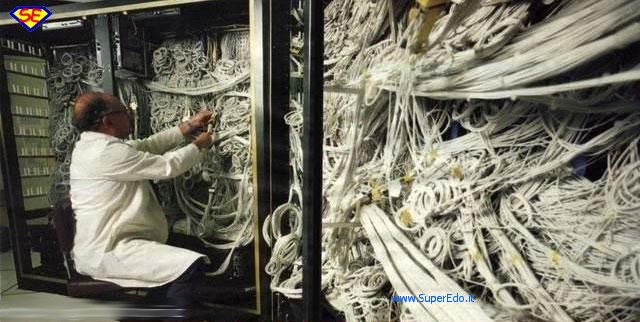 Used without permission
spaghetti hardware
Object Oriented Management
3
[Speaker Notes: In the beginning analog computers had functional modules connected by wires]
Evolving to: Spaghetti Software
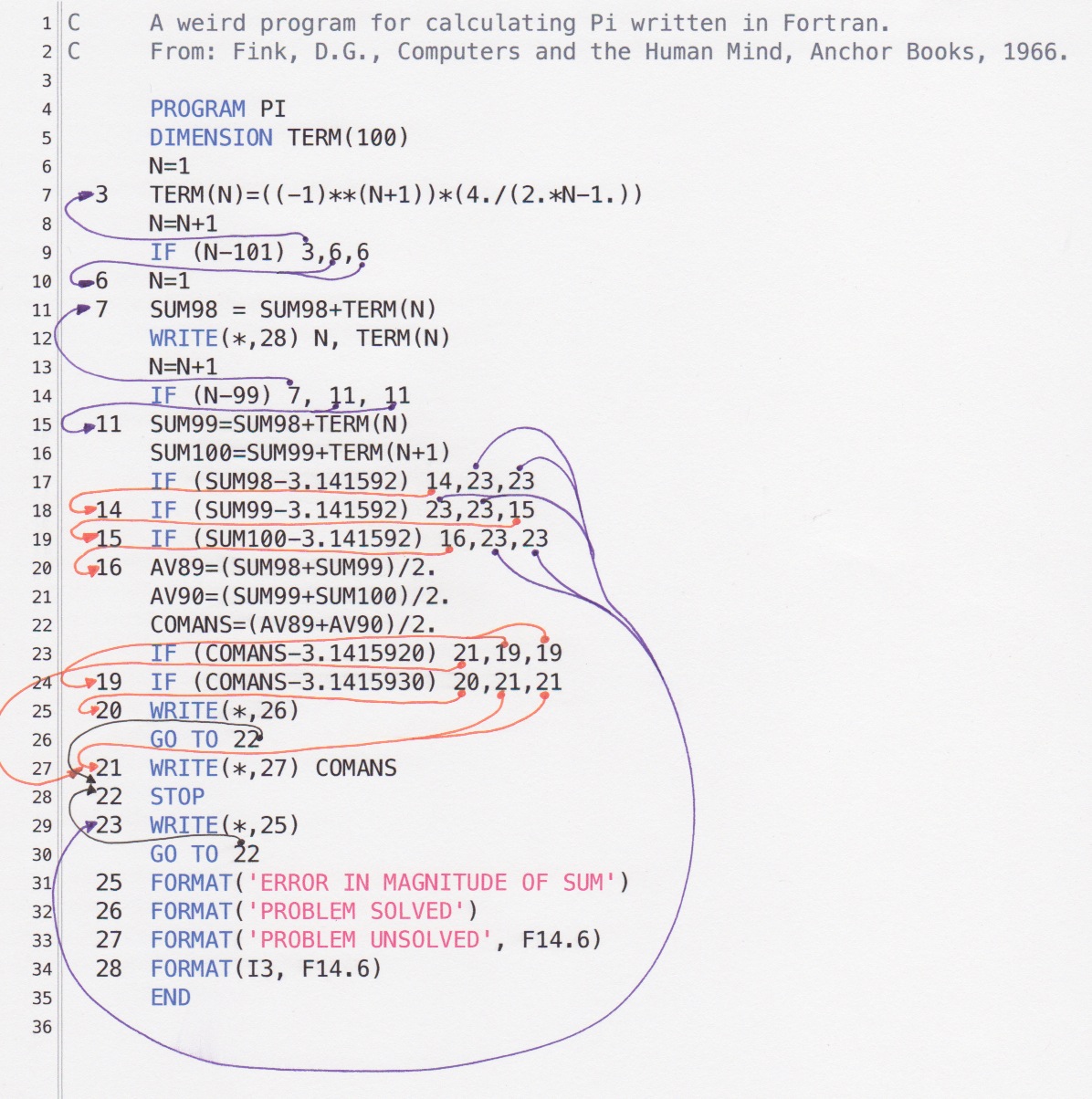 Used without permission
From: The Craft of coding, https://craftofcoding.wordpress.com/2013/10/07/what-is-spaghetti-code/
4
[Speaker Notes: Early software did not look much different.]
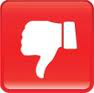 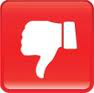 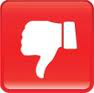 Spaghetti code
The complexity exceeds anyone’s ability to understand it.
The information that allowed someone to originally get it working is not stored with the program
Object Oriented Management
5
“Structured Programming”
Main
Init
Display
Command
Processing
On-Line
Clear
GUI
Bus. Logic
Look-up
Math Lib
Driver
Driver
This was the magic solution to spaghetti
Object Oriented Management
6
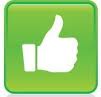 Hierarchies
Encapsulation reduces complexity
Simple relationship between modules (A calls B with some data, and B returns data back to A)
Can be scaled infinity by nesting modules
Object Oriented Management
7
“Tramp Data”
Main
Init
Display
Command
Processing
On-Line
Clear
GUI
Bus. Logic
Look-up
Math Lib
Driver
Driver
Getting data from one place to another is messy.
Object Oriented Management
8
[Speaker Notes: But the model is not realistic.  If the Clear routine wants to clear something in the Math Library, it would have to pass flags all over the system.  If you allow global data, the interfaces are simpler, but you lose the encapsulation.]
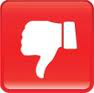 Hierarchies
The model is too simple.
Diagram gives no clue to the data flow
Cohesion between modules is ignored
Hierarchies force unnatural data flow
Raises the data complexity at the top
Object Oriented Management
9
Real map of a real system
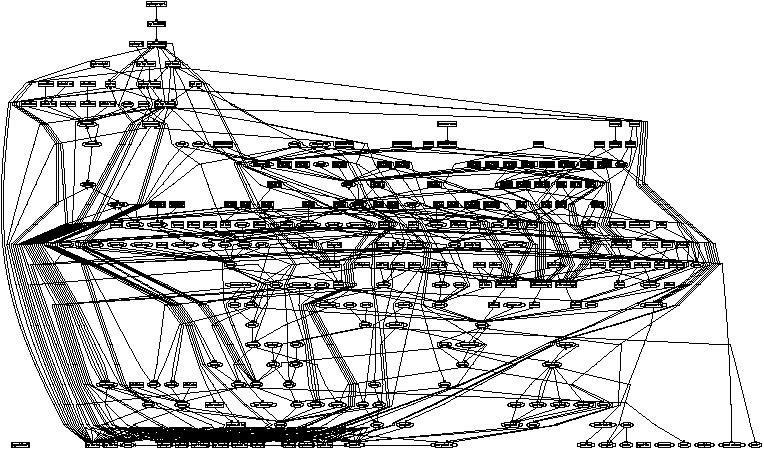 Used without permission
Object Oriented Management
10
[Speaker Notes: This diagram was created by making a list of all subroutines and graphing which ones are called by which other ones.  Some attempt has been made to order the subroutines to  minimize line crossing.]
Minimizing interfaces is good
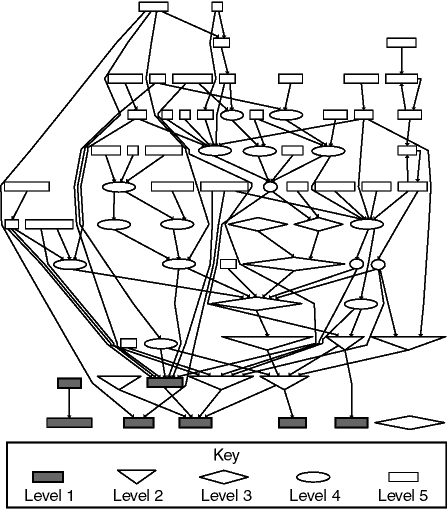 Here is the same system, with better clumping to minimize the interfaces between modules.
 	
	So what if it were the design goal?
Used without permission
Object Oriented Management
11
[Speaker Notes: In this diagram of the same system, some subroutines were clumped together and the diagram only shows which clump was called.     Assuming the number of subroutines in a module is small and the number of lines drawn is considerably less, the complexity of the model has been reduced (at the lost of some detail).  

It is possible to Design systems to make the map look better, and that makes the code easier to understand.]
Object Oriented Programming
Test Port
GUI
Business Functions
Abstraction
Security
Network Engine
Database
Backup
OOP: Today's solution to the problem
Object Oriented Management
12
OOP
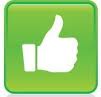 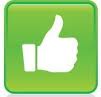 The model is as simple as the hierarchy (better than a detailed hierarchy)
Data flow dominates the design
Encapsulation reduces complexity
Object Oriented Management
13
2
Overview of OOP concepts
Object Oriented Management
14
[Speaker Notes: Let's look at the common elements of OOP.]
Score
Encapsulation
A object has code and data to implement its functions, but they are not visible outside the object, because they encapsulated.  This reduces the complexity by allowing us to see the top level without the details or see one modules’s details alone.
Object Oriented Management
15
[Speaker Notes: A chunk of code and data called "Score" is encapsulated so that you can understand its details without knowing the whole system, or understand the top level system without knowing its details.]
Score
Methods (Interfaces)
The object has methods through which you can interact with it.  (You don't need to have a single interface, like the hierarchy.)
Return Score
Clear Score
Increment Score
Decrement Score
Object Oriented Management
16
[Speaker Notes: Only the modules's name and methods are visible on the outside.]
Interest
Classes
Score
Return Score
Clear Score
Set principle
Display Interest
Increment Score
Decrement Score
Set interest Rate
Set Period
There are different kinds of objects, with different functions and different interfaces.
Object Oriented Management
17
Tennis 
Score
Dynamic Dispatch
As an int
Return Data
Clear Data
As a string
Increment Data
Decrement Data
The methods are not bound to specific code, but can be dynamically assigned base on the type of data presented to the interface.
Object Oriented Management
18
[Speaker Notes: Depending on how you access the Return Data method, it can either return an integer or a string.  The code that implements this is not bound to the method, but dynamically assigned when the method is invoked.]
Inheritance
Score
Bowling
Score
Schedule Release
Schedule Release
Report Status
Report Status
Feature Request
HR issues
Feature Request
HR issues
Support
Original Class                           New Class
New classes can be created with some of the properties of the original class and some differences
Object Oriented Management
19
[Speaker Notes: You can design a general purpose Score class and use parts of it for the Bowling Score class.  A Tennis Score object could also use the parts of Score that are useful.]
Instances
Dave’s Bowling Score
Sue’s Bowling Score
Schedule Release
Schedule Release
Report Status
Report Status
Feature Request
Feature Request
HR issues
HR issues
Each object is an instance of a class of objects.  The instances of a class have the same interfaces, but a more specific name.
Object Oriented Management
20
Subtype Polymorphism
Dart Score
Bowling Score
Schedule Release
Report Status
Schedule Release
Report Status
Feature Request
HR issues
Feature Request
HR issues
Support
Objects can share a common method with different objects, allowing either to be accessed from a third object.
Object Oriented Management
21
Score
Score
Open Recursion
Return Score
Clear Score
Increment Score
Decrement Score
Ret
Clear
Inc
Dec
Objects can execute copies of themselves.
Object Oriented Management
22
3
The evolution of human organizations
Object Oriented Management
23
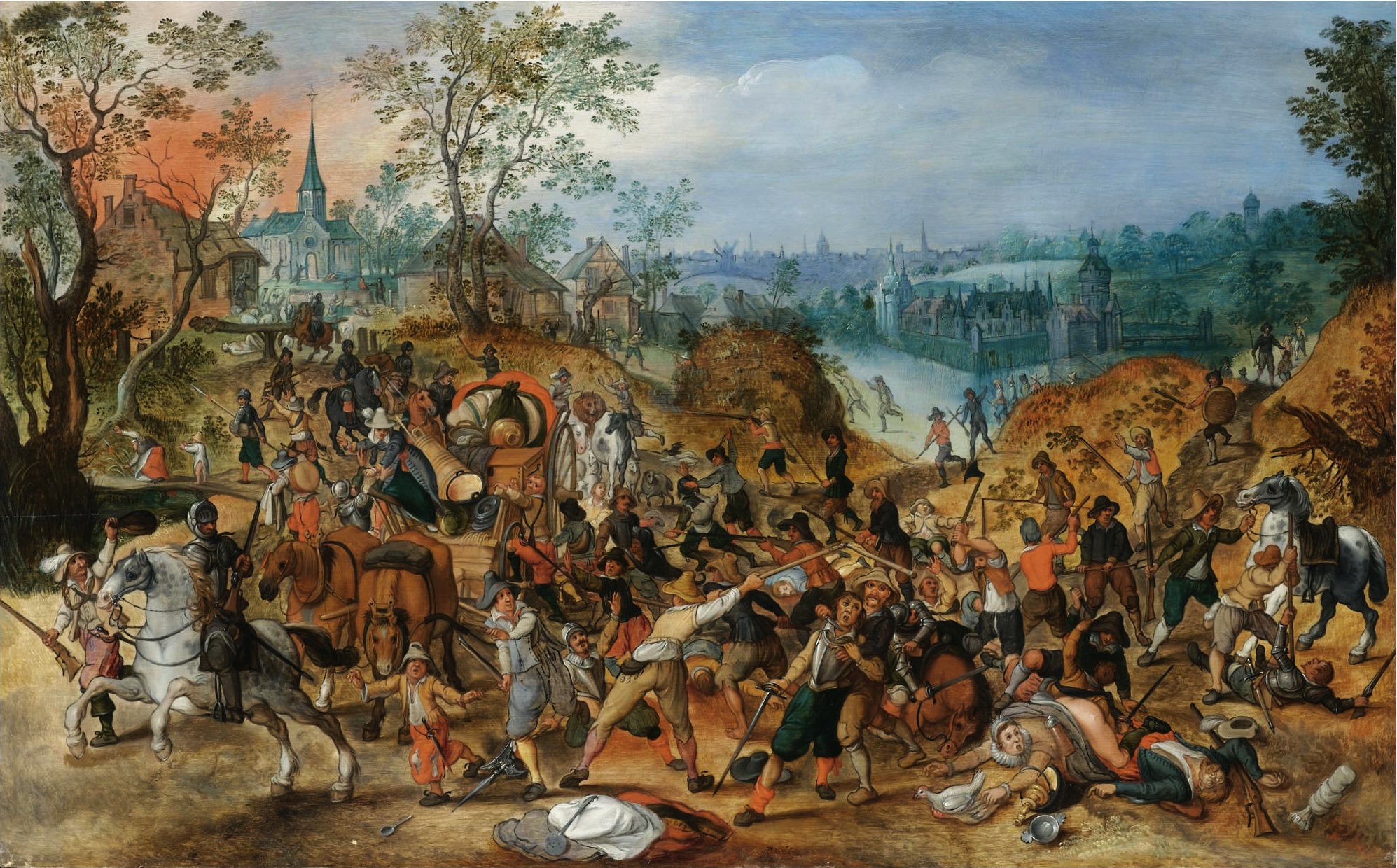 Used with permission
There must have been a time before Org charts.
Object Oriented Management
24
[Speaker Notes: Presumably there was a time when there was no organization, and everyone acted independantly.]
Or when drawing the char did not help.
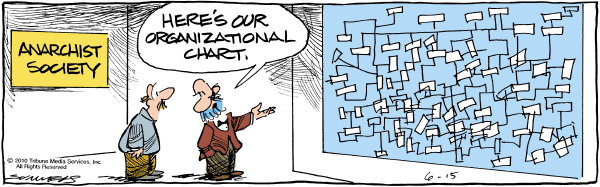 Used without permission
Object Oriented Management
25
[Speaker Notes: Of course, the hierarchy is just a model, in real life, the interaction between people is quite a bit more complicated.]
The Hierarchy: the modern solution to organizing people.
Object Oriented Management
26
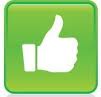 The Hierarchy
Optimized for Command and Control
When people at the top see problems, they have the power to fix them.
Everyone has 1 and only 1 boss.
Limits to the Span of Control allow for adequate feedback to report problems
The model scales infinitely
Object Oriented Management
27
Is this the way you ask for more paper clips?
The model does not seem to match reality.
Object Oriented Management
28
[Speaker Notes: Hey, this is just the same problem we have in programming!  In real life, you boss is not the only connection to the organization.  Many departments provide services to the rest of the company and they provide some kind of intervace for obtaining that service (web form, telephone number, a walk-up desk….)]
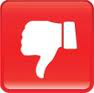 The Hierarchy
Information flow through formal channels can be very long (and leaky)
When people at the bottom see problems…It is not their job.
The model ignores most of the real information flow.
Lack of redundancy leaves everyone as a weak link in the chain.
Managers have to be good at everything
Object Oriented Management
29
Then, in the 60’s these 4 people revolutionized corporate organization
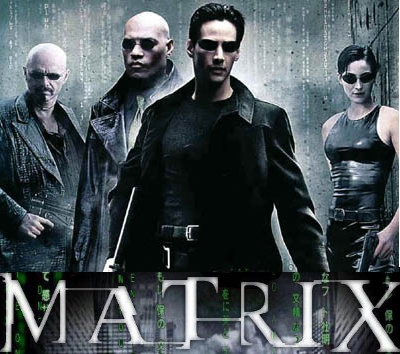 Just kidding!
Object Oriented Management
30
The Matrix (idealized)
Exec
EMM
PMM
EM
EM
EM
PM
PM
PM
Object Oriented Management
31
[Speaker Notes: Each element in the matrix has 2 interfaces, one for carrer management and one for managing projects.]
Common sense or resistance to change?
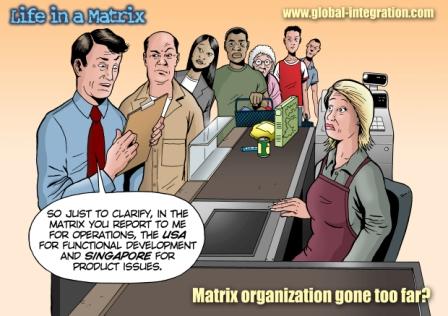 Used without permission
Object Oriented Management
32
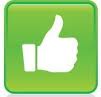 The Matrix
Specialization allows different managers to master their tasks.
Chaos in one channel is less likely to compromise another channel
Object Oriented Management
33
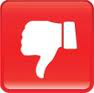 The Matrix
Sometimes more than one boss is the same as no boss. (good and bad)
Is 2 the right number of interfaces?
Object Oriented Management
34
Then, in the 90’s these people revolutionized corporate organization again.
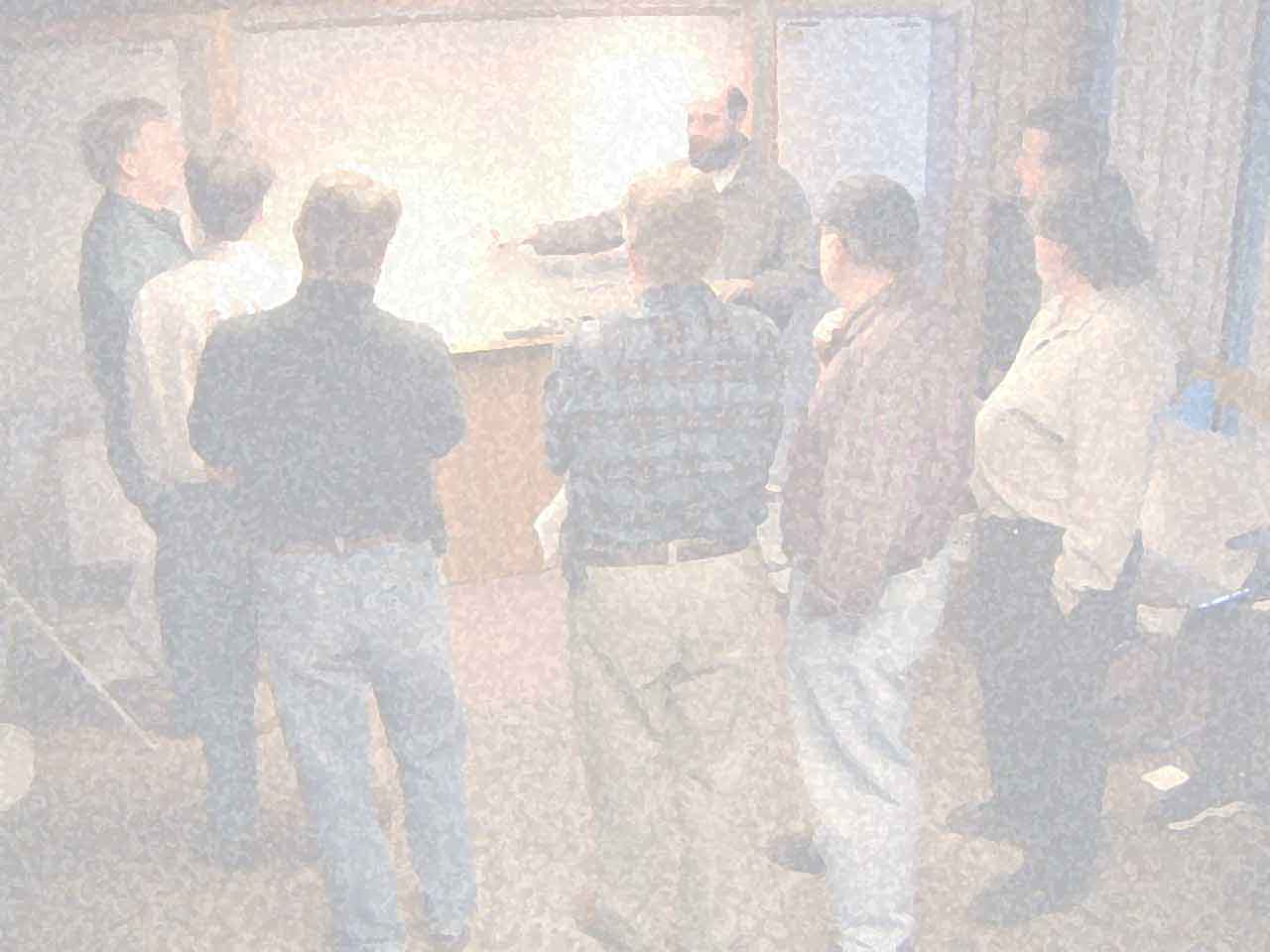 No fooling!
Used without permission
Object Oriented Management
35
Ideal Scrum team
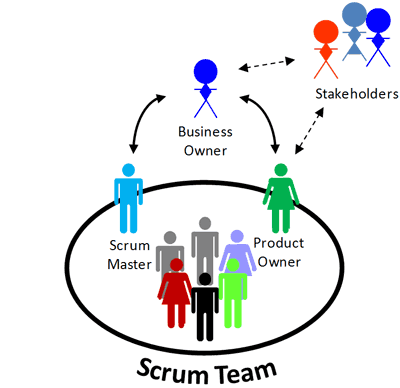 An SM and a PO are all a team needs interface to the rest of the company.
Used without permission
Object Oriented Management
36
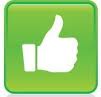 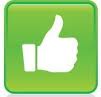 Self-directed Team
Small teams have low complexity
Agile = responds quickly to feedback
Both specialization and generalized skills are encouraged.
Redundancy prevents bottle necks
Object Oriented Management
37
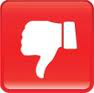 Self-Directed teams
Agile mostly describes just one team.  How does the Agile team connect to the rest of the company?
Employees who don’t like their managers have tried to use Agile to justify self-managed teams.  Organizations find that threatening.
Object Oriented Management
38
Real Scrum Teams
PO
SM
Test
Boss
PM
Dev
Boss
Admin
Team
Dev
Admin
But their aren’t just a Product Owner and a Scrum Master.  We still cling to “everyone has a boss”, and the PMO may assign a project manager to the team.  And or course, the Admins. are actually the interface to most the company.
Object Oriented Management
39
[Speaker Notes: This "real" Scrum team looks more complicated than the hierarchy.]
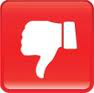 Scrum Teams
There does not seem to be a good model for connecting the team to the rest of the company.
Scrum defines the Product Owner and the Scrum Master role but does not give them the power to do the things teams in companies need to do.
Object Oriented Management
40
4
How can we apply the principals of OPP to give an organization of people the benefits programmers got from OOP?
Object Oriented Management
41
Team
Encapsulation
The team has members, and the members have roles, responsibilities and tasks.  But they are not visible outside the team, because they encapsulated.
Object Oriented Management
42
Team
Methods (Interfaces)
The team has interfaces to the rest of the company.  The interfaces are known to the company, but the implementation of them is defined by the team, and not public.
Schedule Release
Report Status
Feature Request
HR issues
Object Oriented Management
43
Human Methods
In a human system, a “method” could be:
A form or a spreadsheet template
A presentation at a meeting
A phone call or meeting with project coordinator.
An email with specified content.
…..
Object Oriented Management
44
Team
Dynamic Dispatch
The interfaces are not assigned to a person in the team charter, instead the team can shuffle roles at any time or assign a different person to an interface based on the nature of the request.
Schedule Release
Report Status
Feature Request
HR issues
Object Oriented Management
45
[Speaker Notes: Dick can do the status reports wnen Paula is on vacation.  Pete can develop June’s skills by letting her process the feature requests.]
Trivial implementation
New ECC feature requests:
Email john.watson@company.com
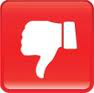 New ECC feature requests:
Email ECC-features@company.com
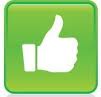 Maybe John, retired. Maybe he is on vacation.  Maybe he
handed the job to Pete, while John was focusing on the new architecture.  Maybe Pete was just ready for some new responsibilities.   The team owes the company an interface, not a job title.
Object Oriented Management
46
Sales
Classes
Development
Schedule Release
Report Status
Pricing Approval
Leads
Feature Request
HR issues
Revenue forecast
HR issues
There are different kinds of teams, with different functions and different interfaces.
Object Oriented Management
47
Instances
ICCC Development
New OS Development
Schedule Release
Schedule Release
Report Status
Report Status
Feature Request
Feature Request
HR issues
HR issues
Class                                     Instance
Each real team is an instance of a team class.  The instances of a class have the same interfaces, but a more specific name.
Object Oriented Management
48
Inheritance
ICCC Development
ICCC IG4 Development
Schedule Release
Report Status
Schedule Release
Report Status
Feature Request
HR issues
Feature Request
HR issues
Support
Original Class                           New Class
New classes can be created with some of the properties of the original class and some differences
Object Oriented Management
49
Subtype Polymorphism
ICCC Development
Infrastructure Development
Schedule Release
Report Status
Schedule Release
Report Status
Feature Request
HR issues
Feature Request
HR issues
Support
If the PMO requests a weekly status update from one development team, they get the same information from all teams, even though some teams are Agile and some are using waterfall
Object Oriented Management
50
HR
Open Recursion
Update Benefits
Report Status
Staffing Plan
HR issues
Even someone in HR can call HR to resolve issues.
Object Oriented Management
51
So what would an OOM implementation look like?
Object Oriented Management
52
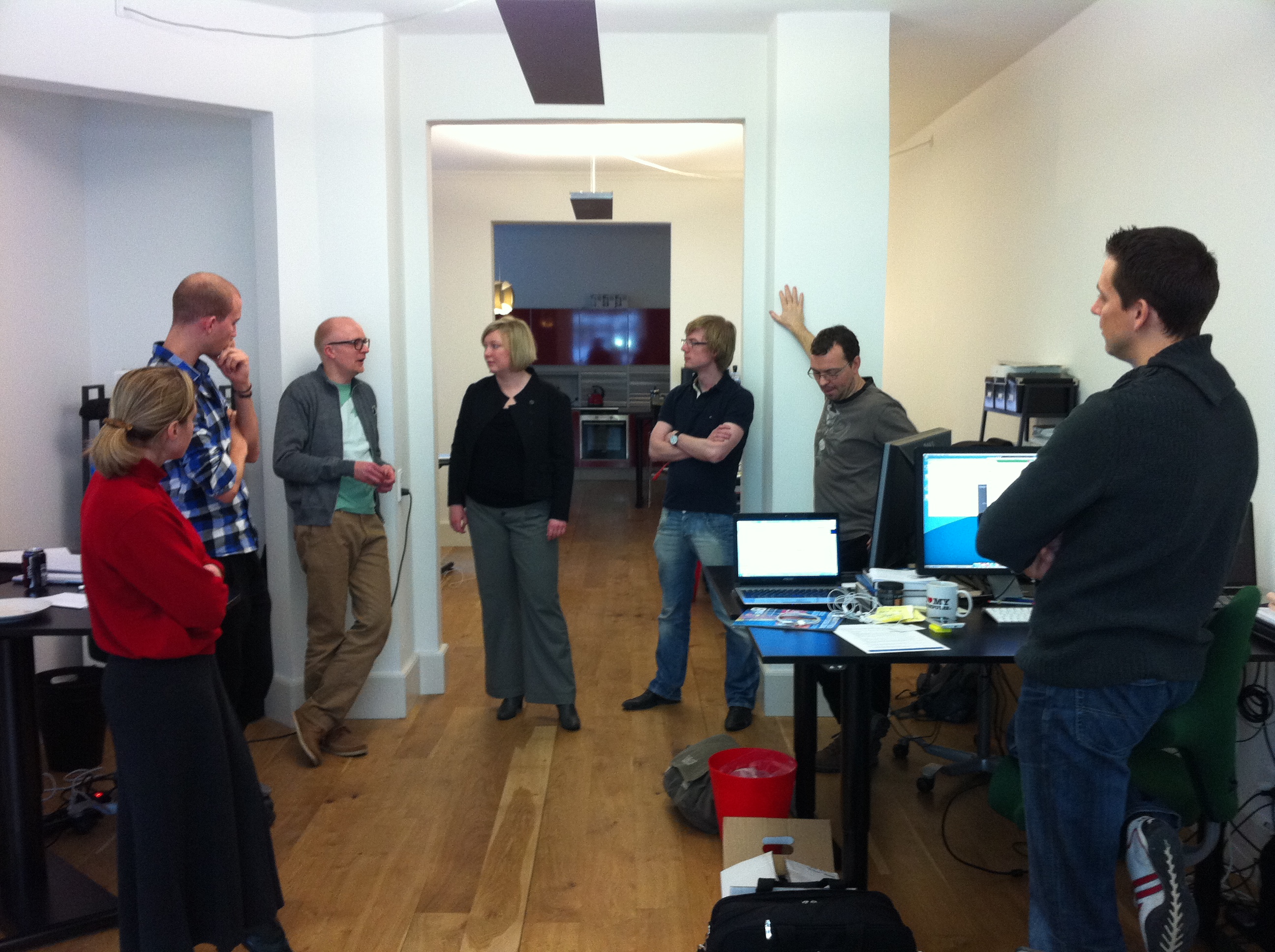 OOM Team
It is mostly the same Agile team 
that you would see in Scrum, 
except:
Used with permission
If there is a Scrum Master, she is part of the team and can fill any roles the team wishes.  (If there were an global Scrum Master, there could be an interface for her.)
The customer is external to the team.  A customer representative for the customer would be external.  A Product Owner representing many customers might be internal.
Object Oriented Management
53
Exec
Council
Sponsor
Sales
PMO
HR
Team
IT
A sample “Org chart”
Object Oriented Management
54
Classical boss implementation
ICCC Development
Schedule Release
Report Status
HR issues
Feature Request
One team member does all the interfaces.
Object Oriented Management
55
Architect and Manager
ICCC Development
Schedule Release
Report Status
HR issues
Feature Request
The Architect steers the product.  The manager does people tasks.
Object Oriented Management
56
PM and EM
ICCC Development
Schedule Release
Report Status
HR issues
Feature Request
Product Manager and Engineering Manger
Object Oriented Management
57
OOM Team
ICCC Development
Schedule Release
Report Status
Feature Request
HR issues
The assignments are not static.  Tomorrow could be different.
Object Oriented Management
58
Sample PMO status Interface
Interface:
Send status report (on Friday)
Request for format change
Request Scope change
Object Oriented Management
59
Status report examples
On Thursday, Jim poles everyone and fills out the PMO’s web form.
Pete created a tool that copies all the necessary data out of Version One and builds a spreadsheet in PMO format.
The Friday morning meeting is longer, because a project coordinator brings a laptop and asks a lot of questions.
Object Oriented Management
60
Sample HR Interface
Interface:
Time card exceptions (jury duty…)
Employee requisition
Accomplishments and reviews
Object Oriented Management
61
Time card “method”
Like most companies now, everyone goes to some kind of central HR App. to report vacation time, jury duty…
If there are issues, the person managing the HR interface gets pinged.
Object Oriented Management
62
Requisition “method”
The person minding this interface is responsible for justifying new additions to the team.  
The person may have a classical manager-like role, a senior team roll, or just be someone who does not have more critical work to do.
Object Oriented Management
63
Appraisal “method”
Each team member regularly records accomplishments in support of future raises and promotions.
Team members record comments on other employees (like eBay reputation).
At appraisal time, the team votes on a restricted number of merits to award.
HR crunches the numbers and gives raises
Object Oriented Management
64
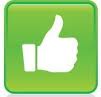 OOM
Everyone does not need a boss.  Most of the things people hate about bosses and appraisals could be eliminated.
A team could be not just self-organizing but almost autonomous.
The OOP model makes the information flow clearly visible.
Object Oriented Management
65
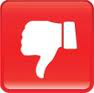 OOM
Without a boss, you are accountable to your team and your project. (and maybe your sponsor, who pays the bills).  There are a lot more butts to kiss.
There is no safe place to hide, if your project is unsuccessful and no other projects wants you.
It is harder for companies to do top-down control.
Object Oriented Management
66
Disclosure:

The ideas presented are mine, and you have my permission to share and them.

The text and diagrams are mine, and I give you permission to use them as long as you put my name on them somewhere.

I stole a few colorful images from the web to make the presentation more interesting.  I have included the copright notices, but have not obtained permission to use all the images.  I can’t give you permission to use the images that I don’t have permission to use.
Object Oriented Management
67
Help me develop this concept
Tomo Lennox:
   Cell - 612-385-4326
Email - tomo@tomoLennox.com
 Blog - tomoLennox.com
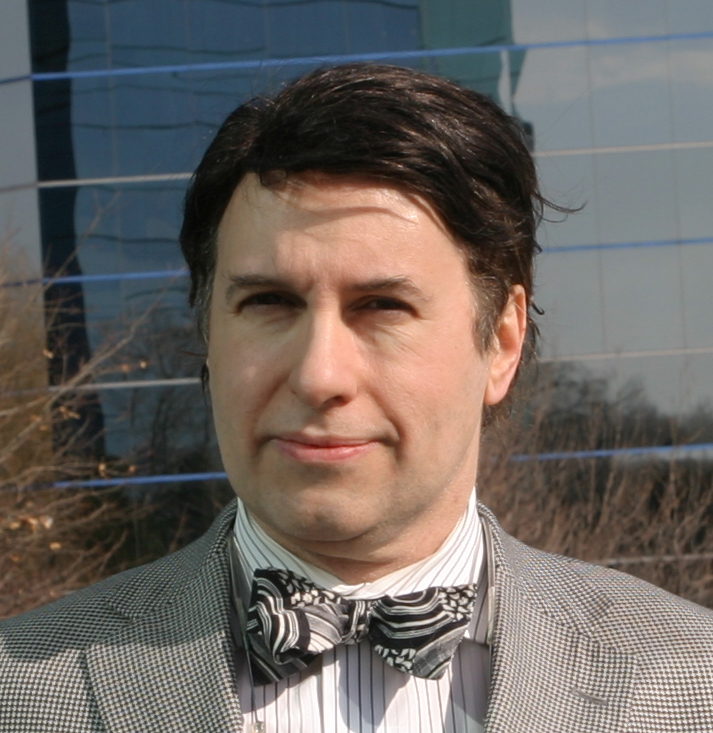 Object Oriented Management
68